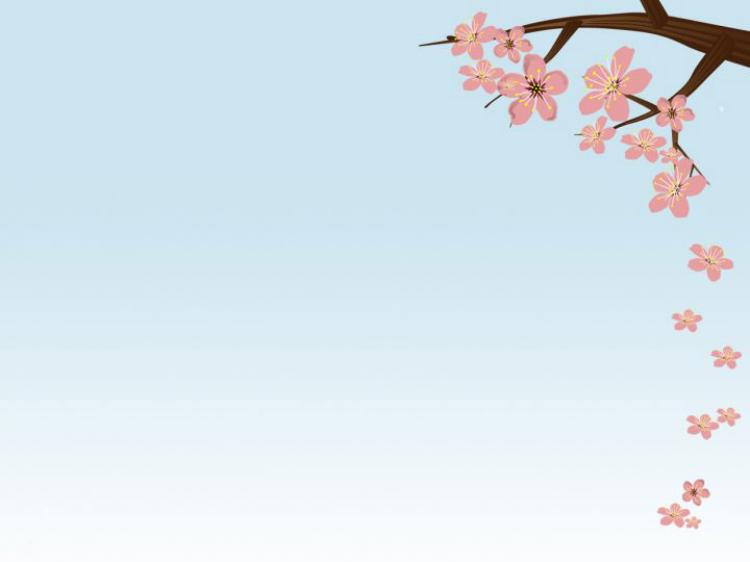 ỦY BAN NHÂN DÂN QUẬN LONG BIÊN
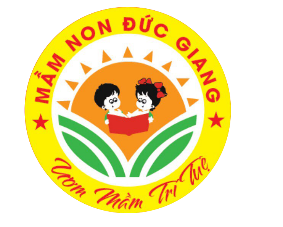 TRƯỜNG MẦM NON ĐỨC GIANG
LĨNH VỰC
PHÁT TRIỂN NHẬN THỨC
HOẠT ĐỘNG: LÀM QUEN VỚI TOÁN
ĐỀ TÀI: SO SÁNH SỐ LƯỢNG CỦA BA NHÓM ĐỐI TƯỢNG TRONG PHẠM VI 9
Lứa tuổi: 5-6 tuổi
MỤC ĐÍCH – YÊU CẦU
1. Kiến thức:
-  Trẻ nhận biết mối quan hệ hơn, kém về số lượng trong phạm vi 9. 
- Trẻ nhận biết được nhóm nhiều nhất,ít hơn, ít nhất và ngược lại của 3 nhóm đối tượng. 
2. Kỹ năng
- Trẻ so sánh 3 nhóm đối tượng để nhận biết và xác định được nhóm nhiều nhất, ít hơn, ít nhất và ngược lại. 
- Trẻ diễn đạt được mối quan hệ nhiều nhất, ít hơn, ít nhất và ngược lại của 3 nhóm đối tượng
3. Giáo dục:
- Trẻ tham gia học tích cực.
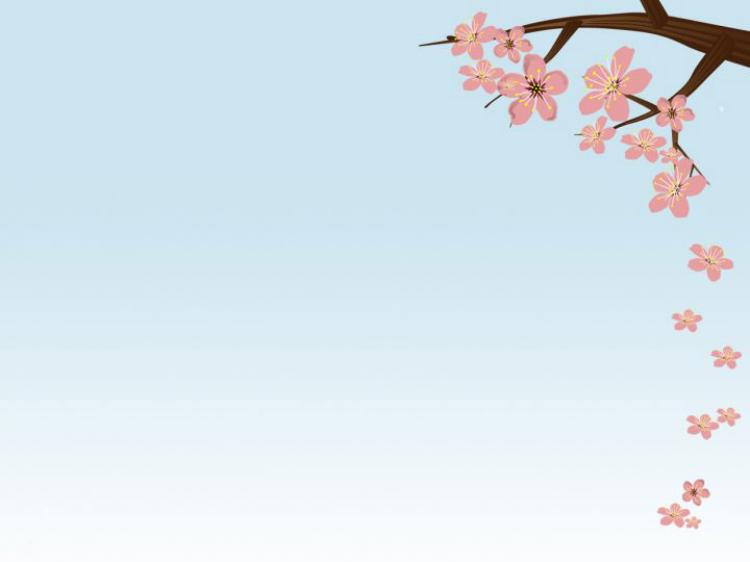 PHẦN 1: 
ÔN SO SÁNH HAI NHÓM 
ĐỐI TƯỢNG
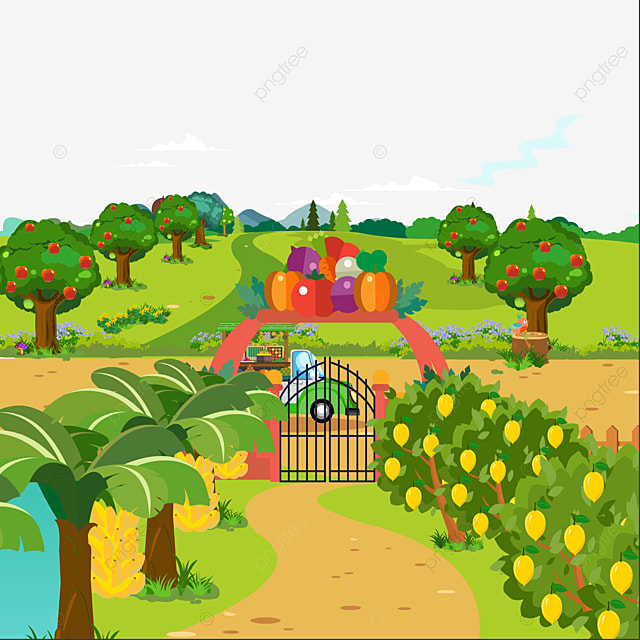 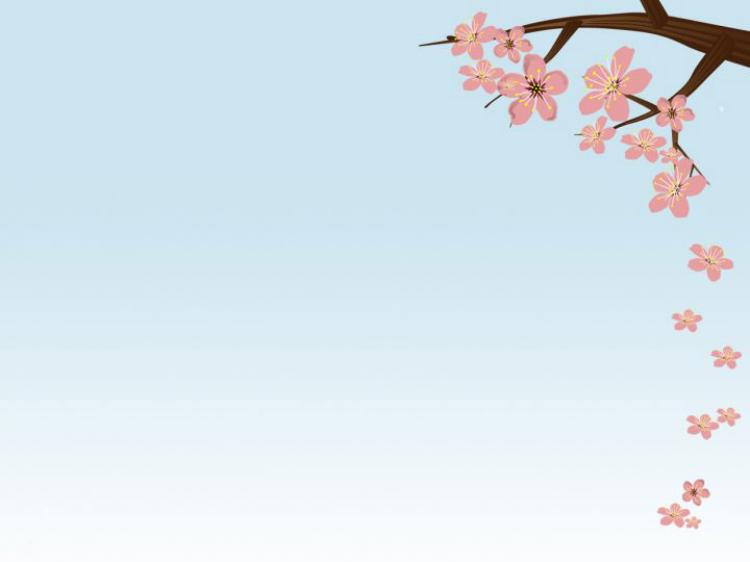 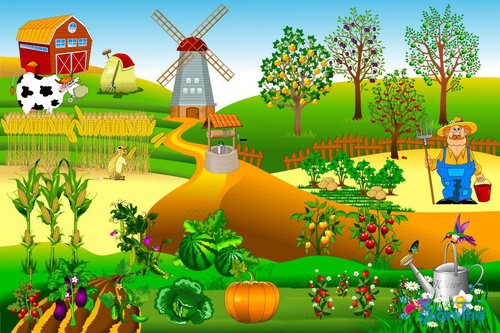 9
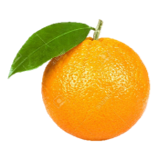 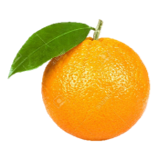 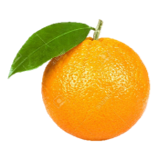 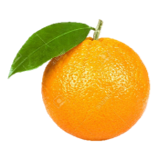 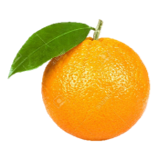 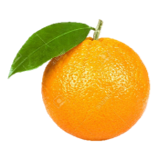 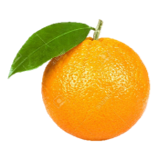 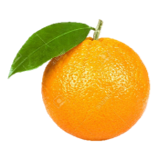 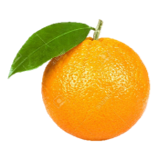 7
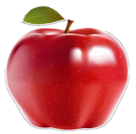 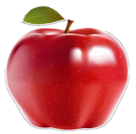 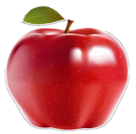 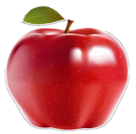 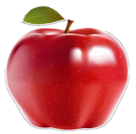 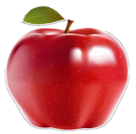 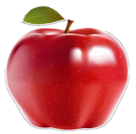 7
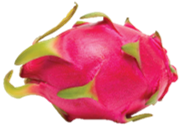 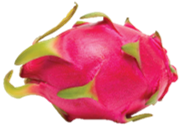 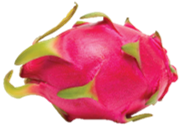 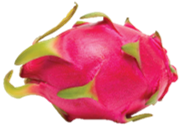 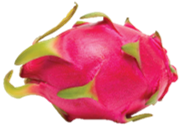 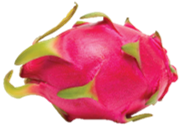 6
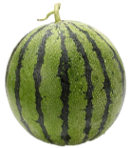 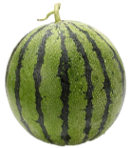 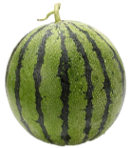 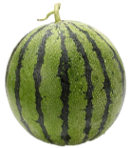 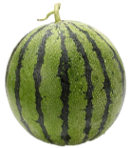 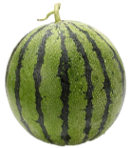 6
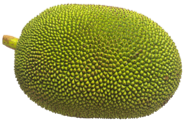 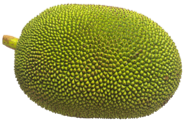 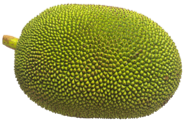 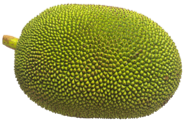 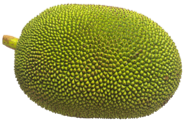 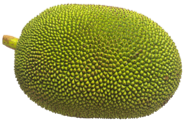 8
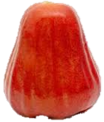 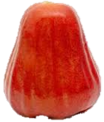 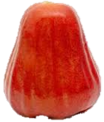 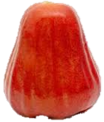 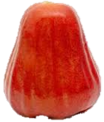 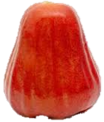 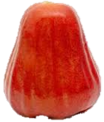 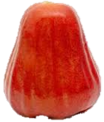 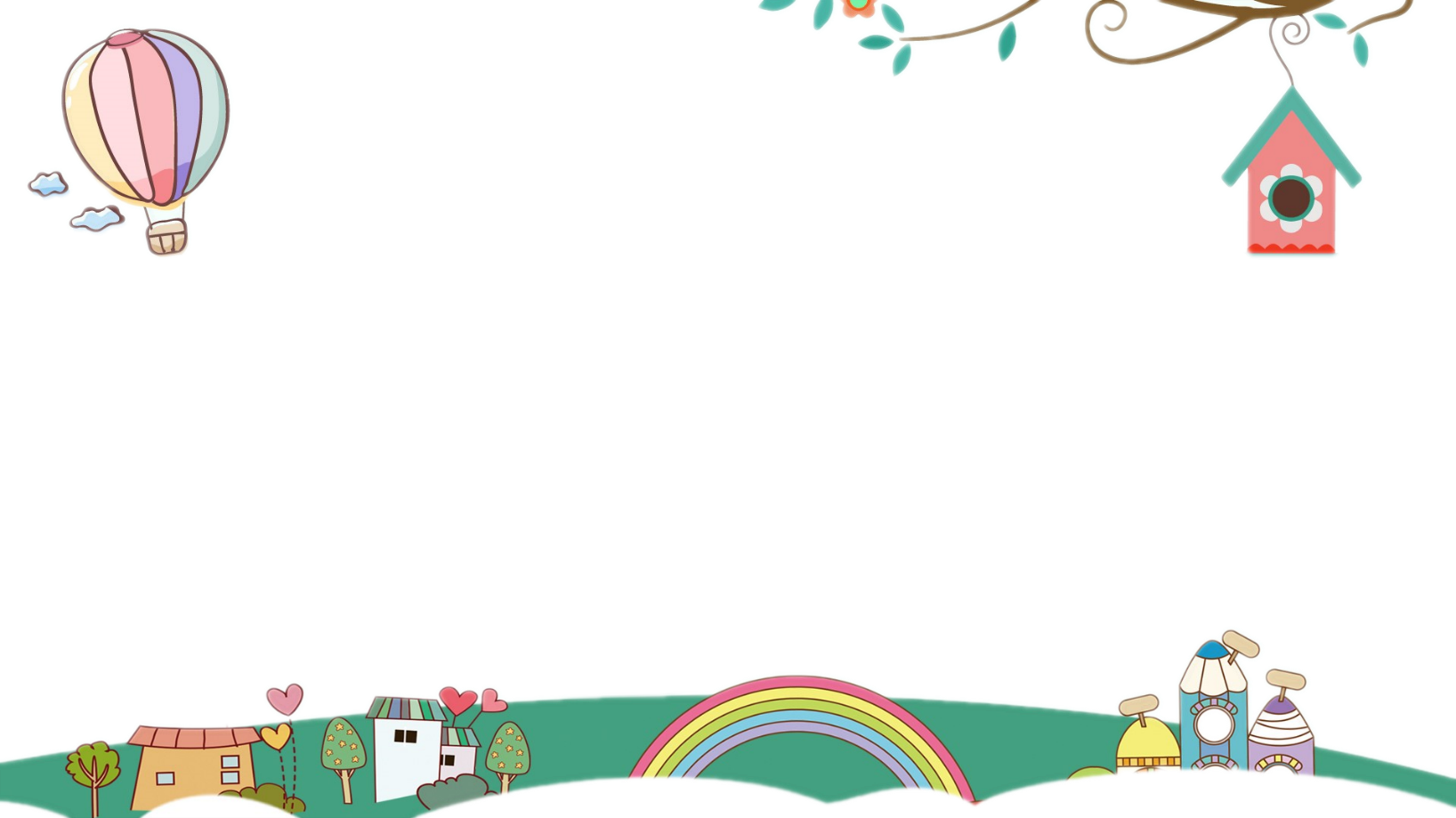 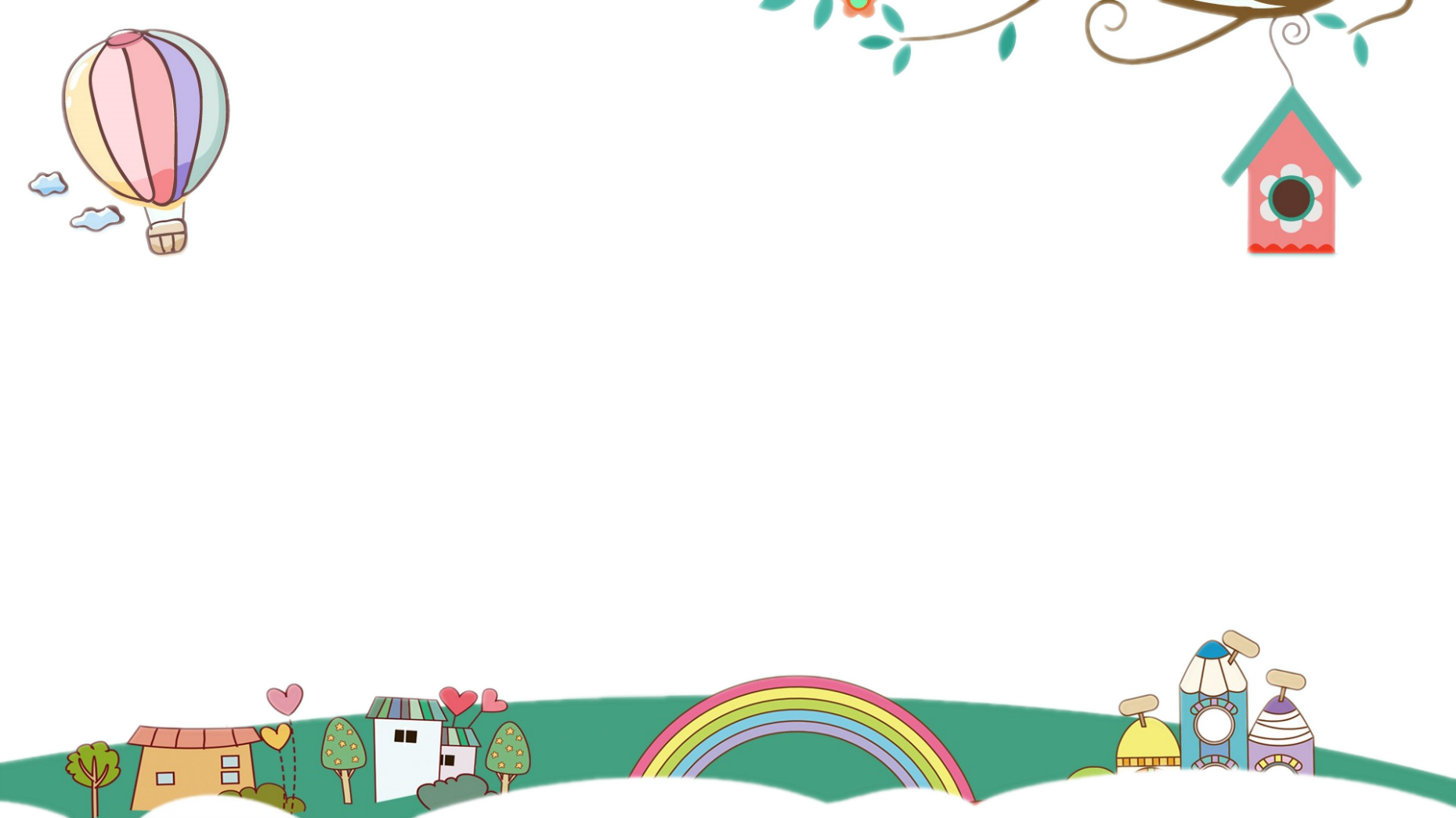 PHẦN 2 
SO SÁNH SỐ LƯỢNG CỦA BA NHÓM ĐỐI TƯỢNG TRONG PHẠM VI 10
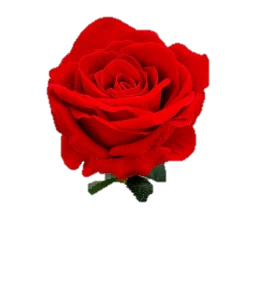 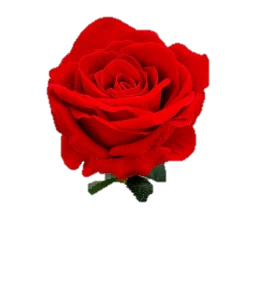 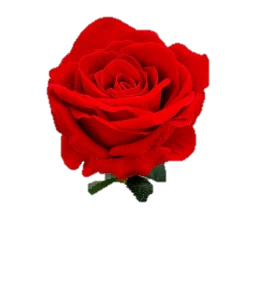 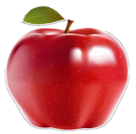 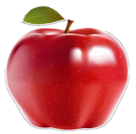 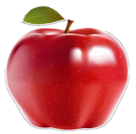 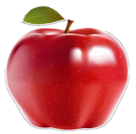 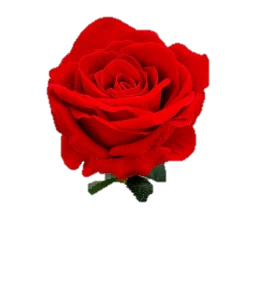 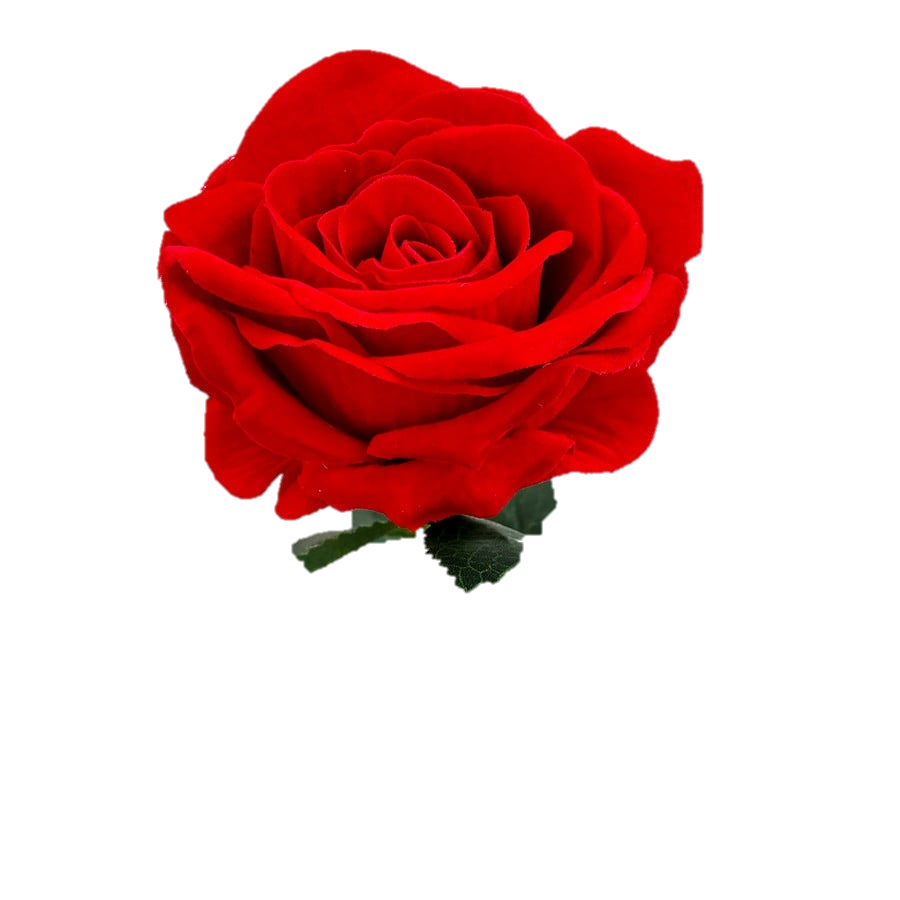 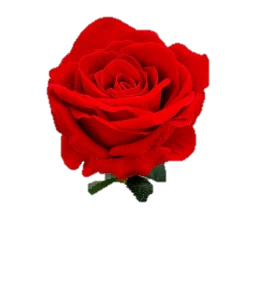 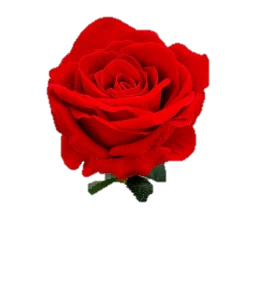 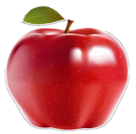 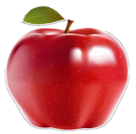 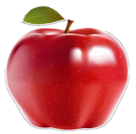 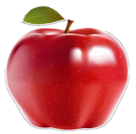 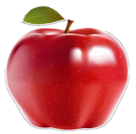 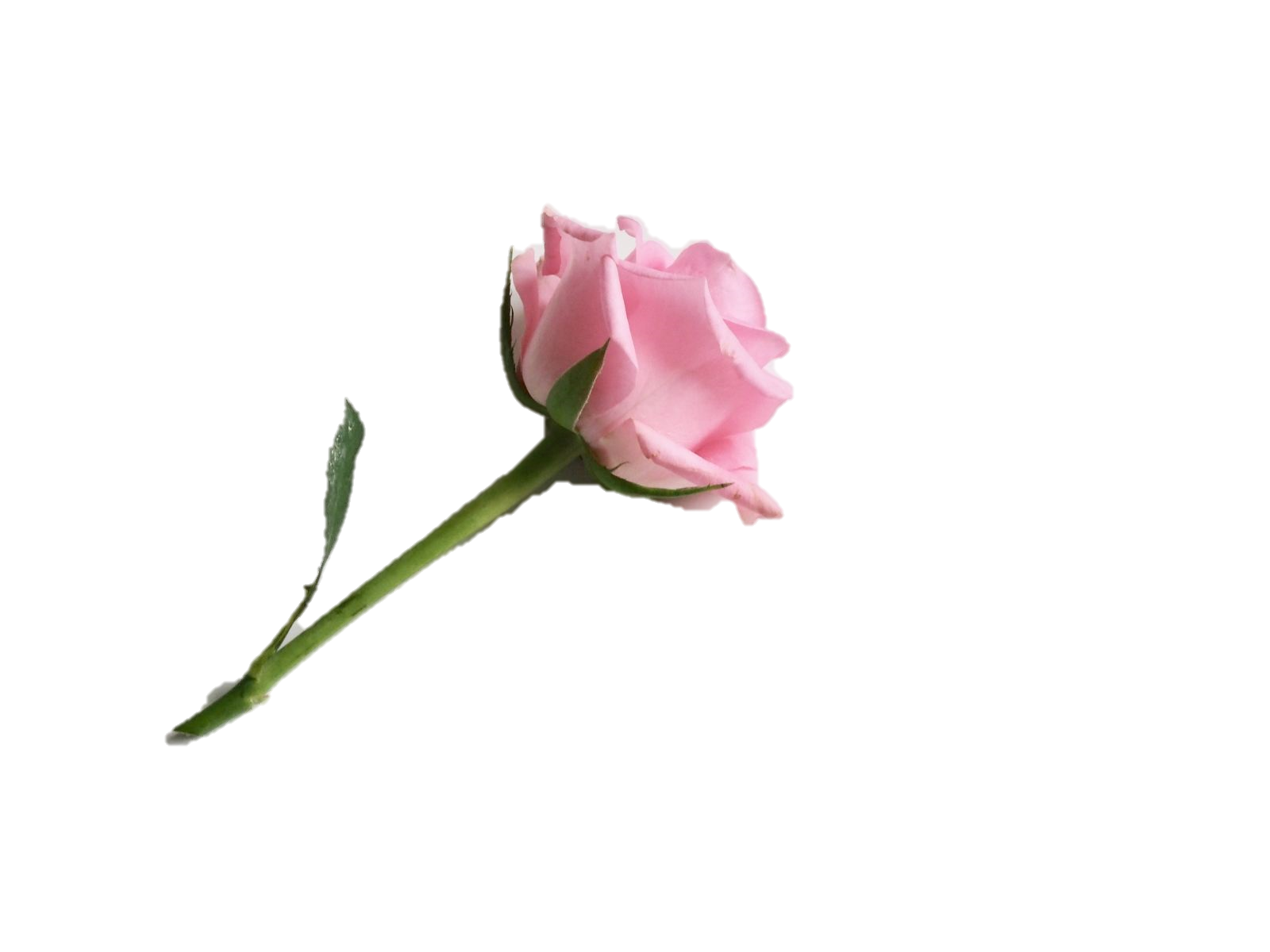 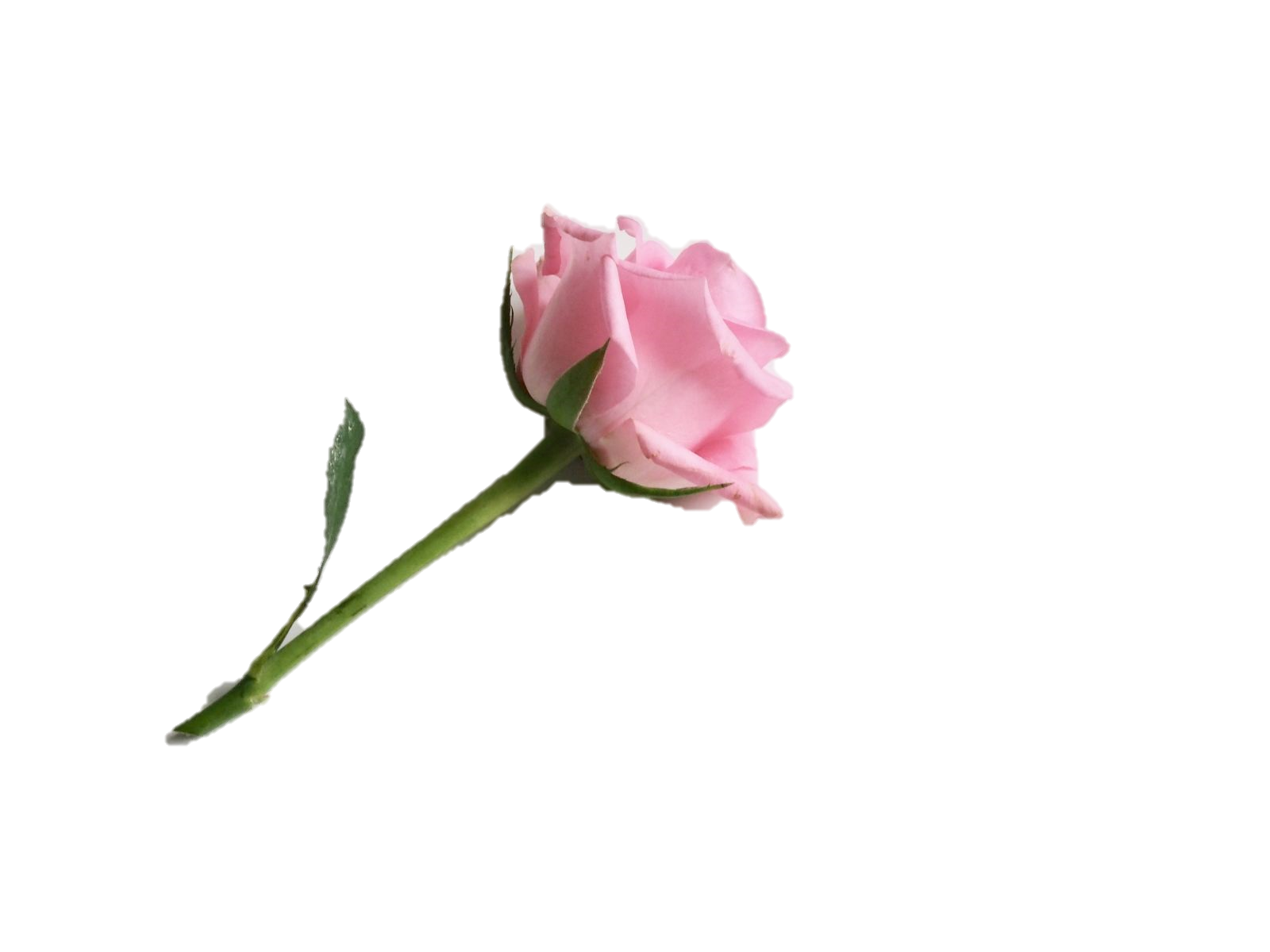 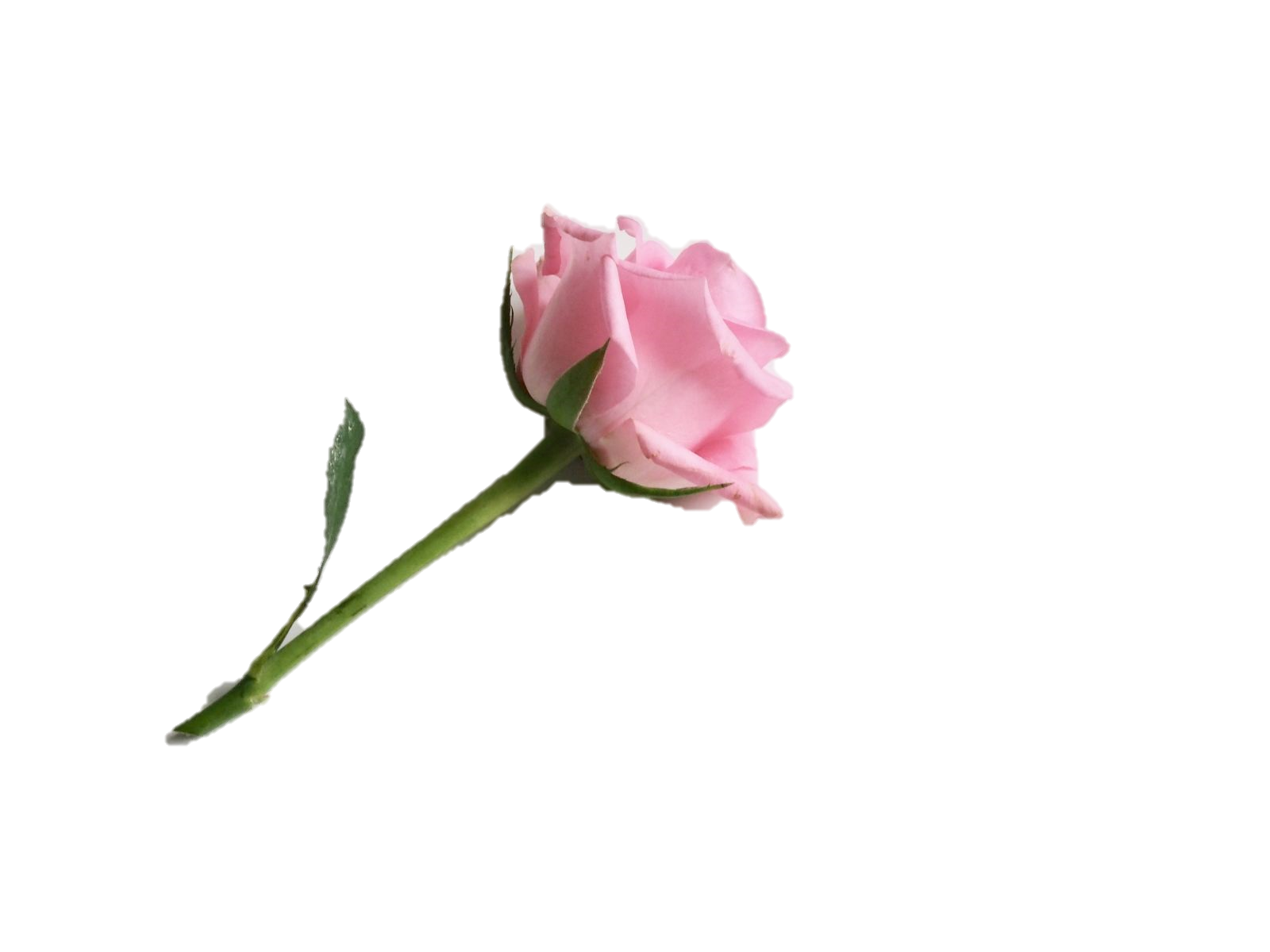 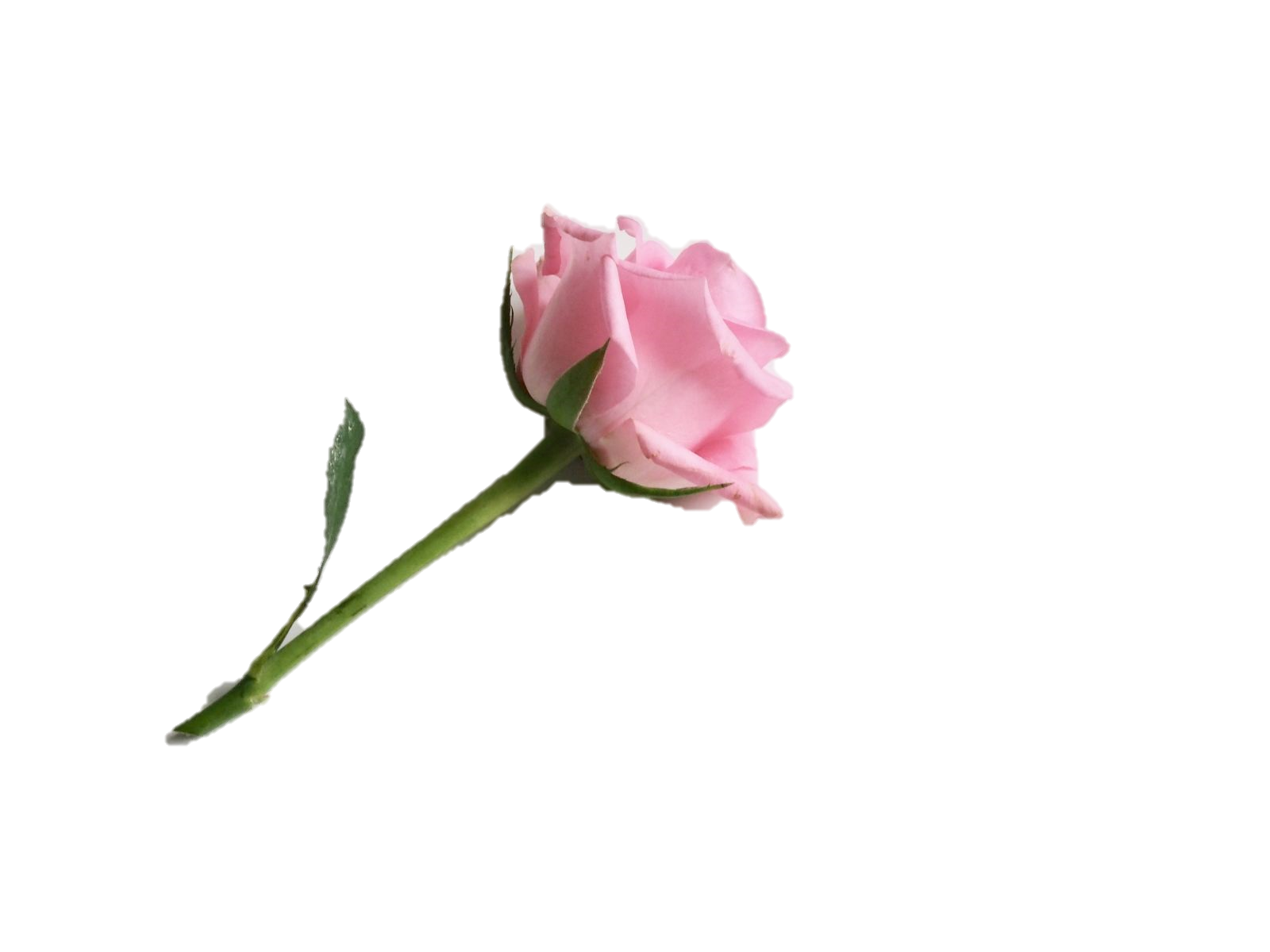 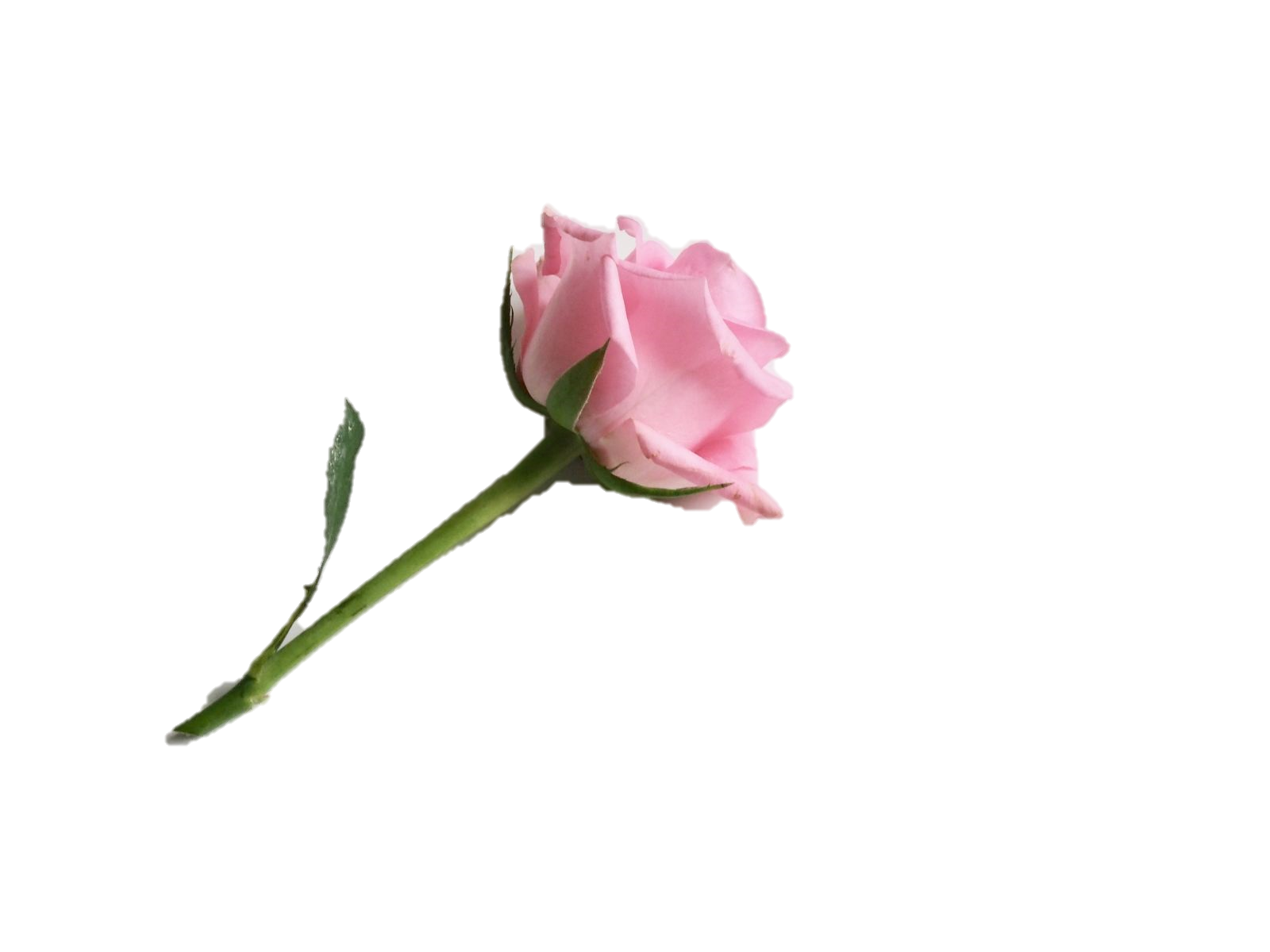 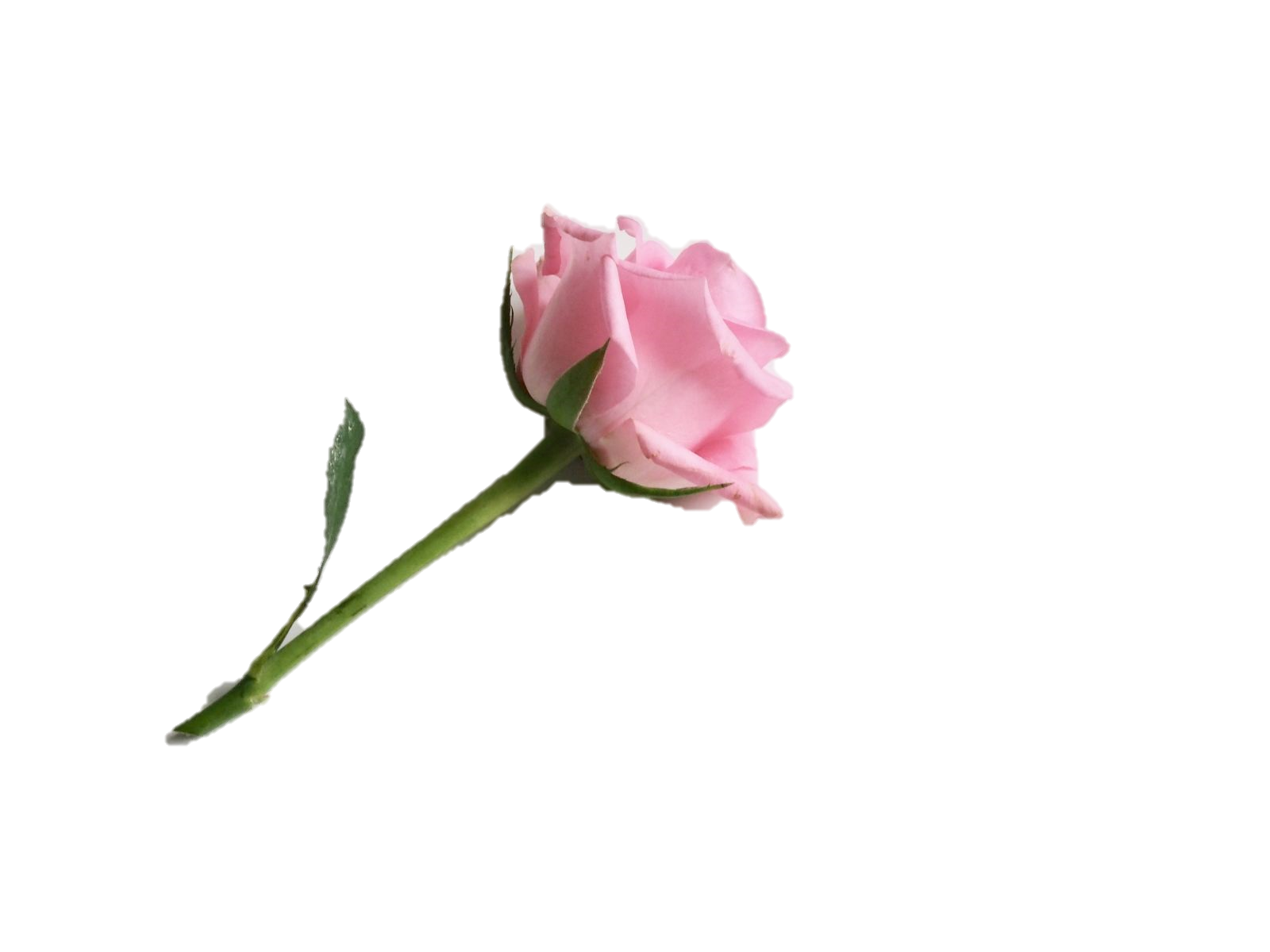 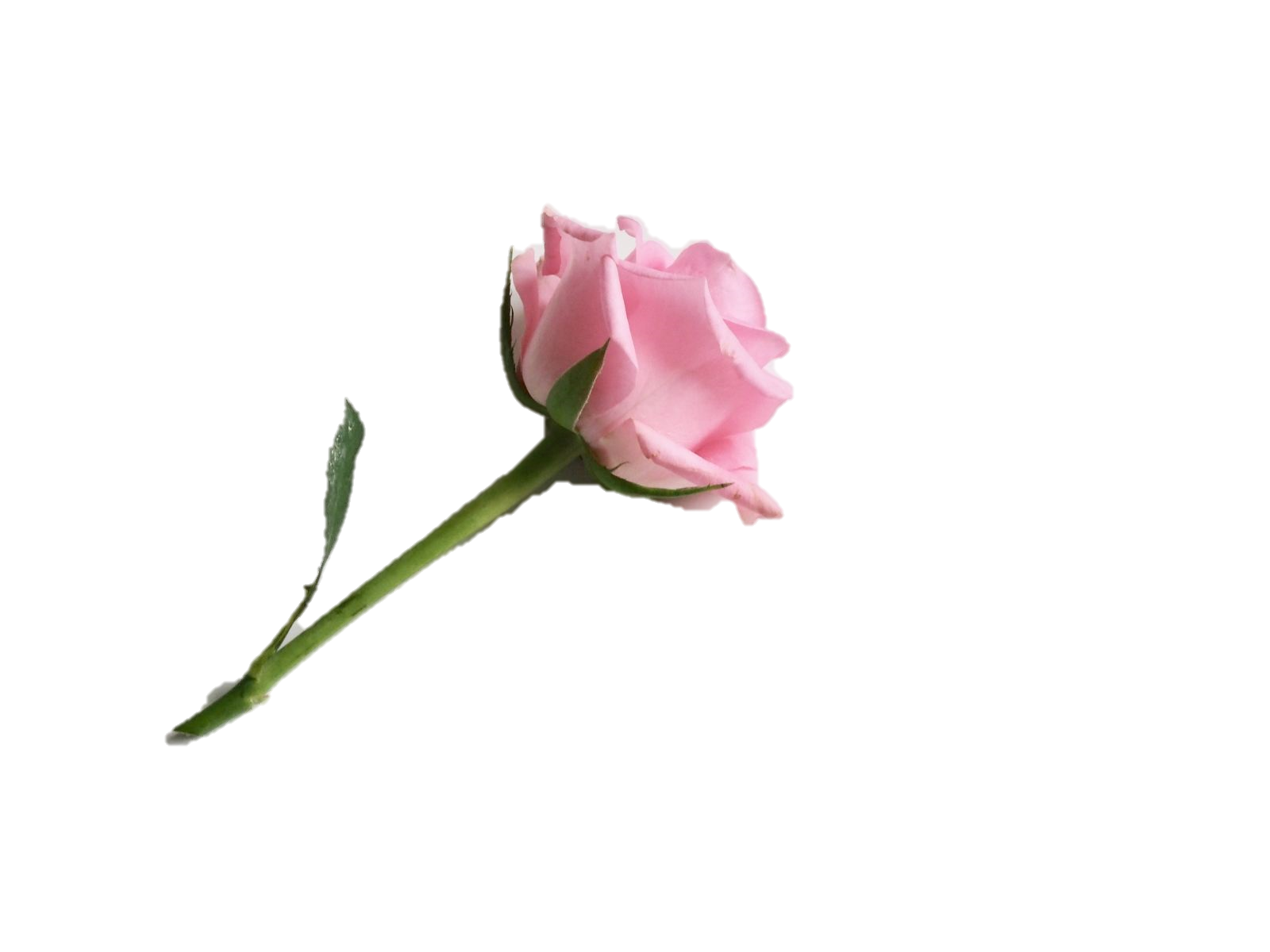 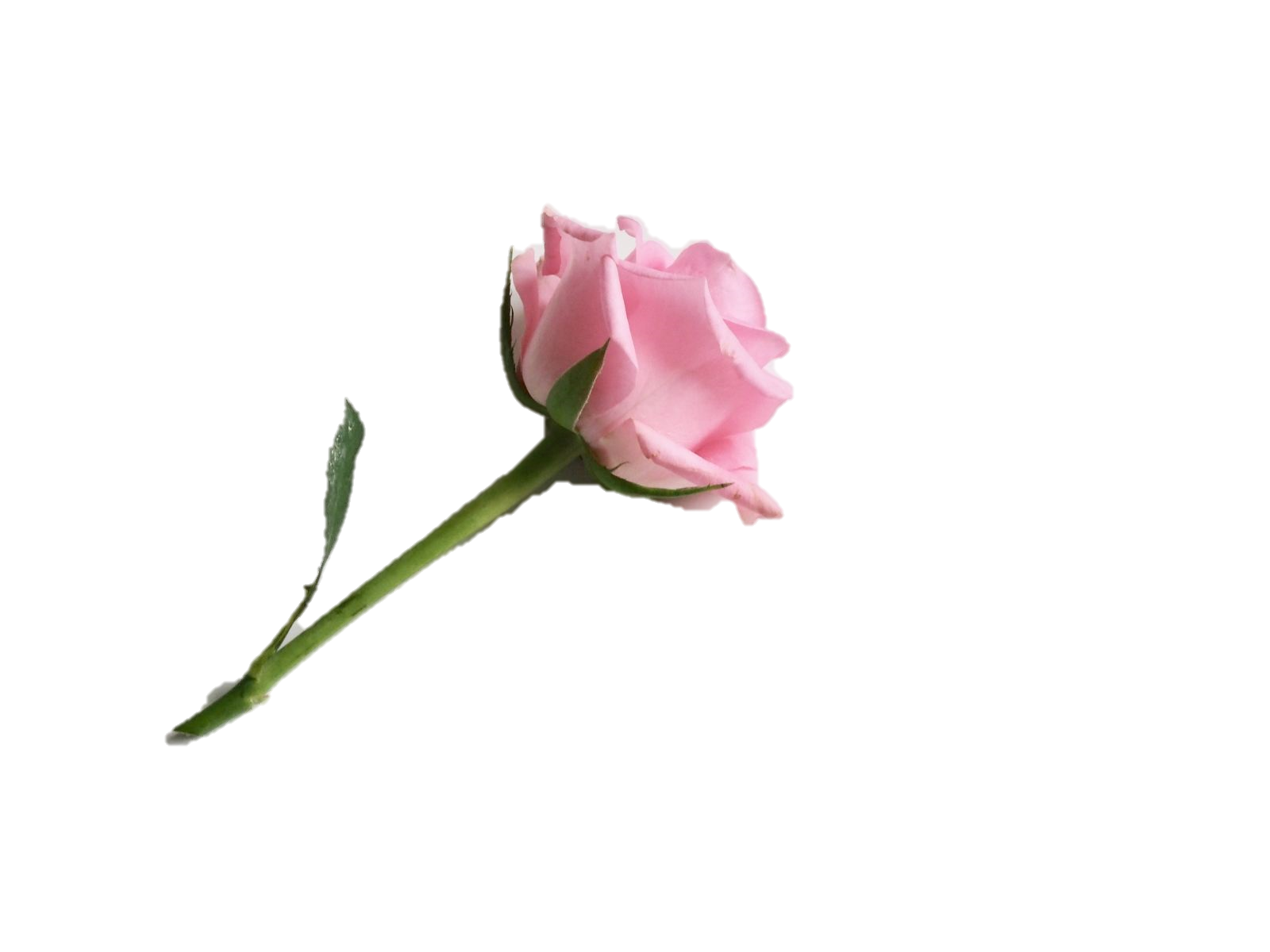 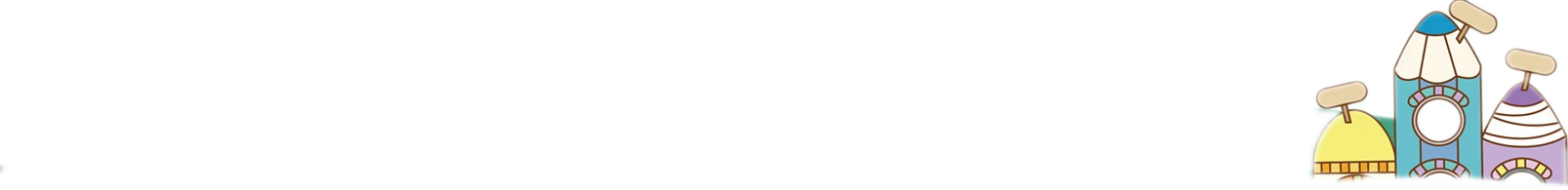 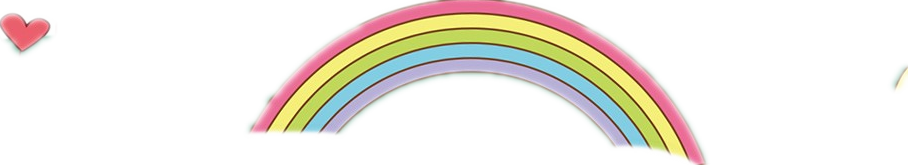 9
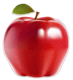 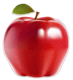 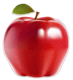 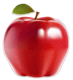 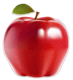 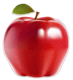 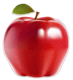 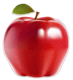 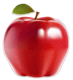 8
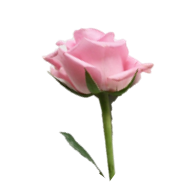 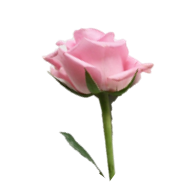 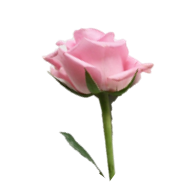 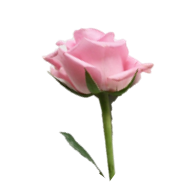 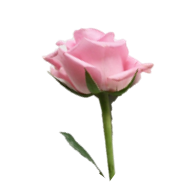 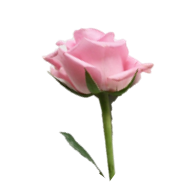 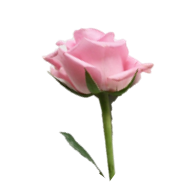 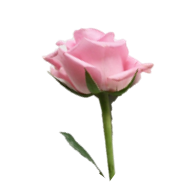 9
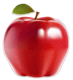 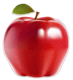 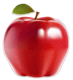 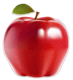 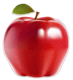 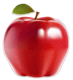 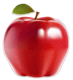 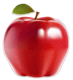 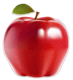 7
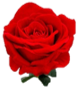 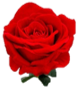 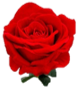 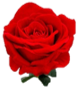 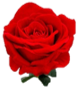 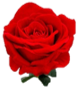 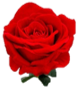 8
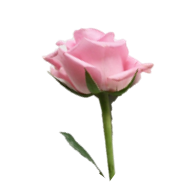 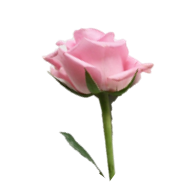 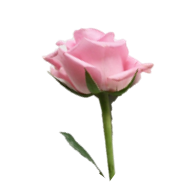 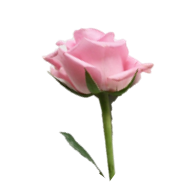 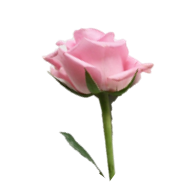 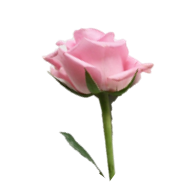 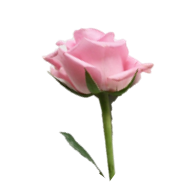 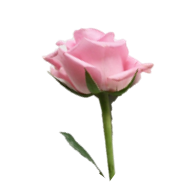 7
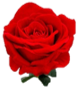 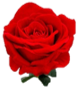 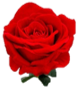 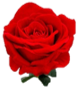 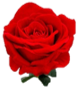 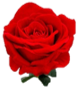 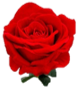 9
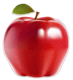 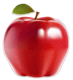 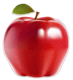 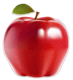 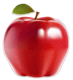 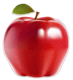 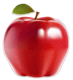 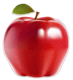 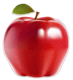 8
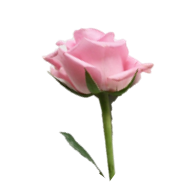 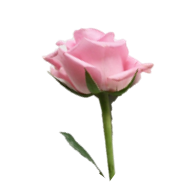 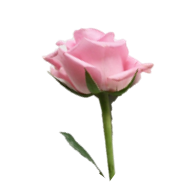 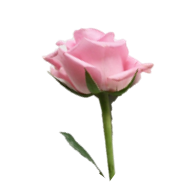 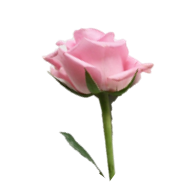 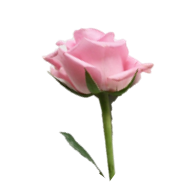 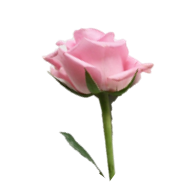 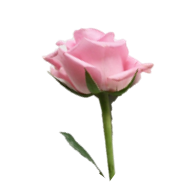 8
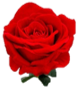 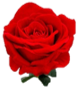 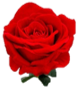 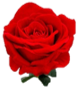 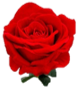 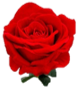 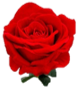 Các con xếp các loại hoa quả đại điện cho nhóm theo thứ tự từ nhiều đến ít.
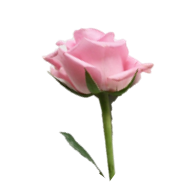 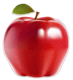 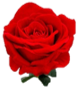 Đĩa số 1 cho đại diện nhóm hoa hoặc quả nhiều nhất.
Đĩa số 2 cho đại diện nhóm hoa hoặc quả ít hơn
Đĩa số 3 cho đại diện nhóm hoa hoặc quả ít nhất
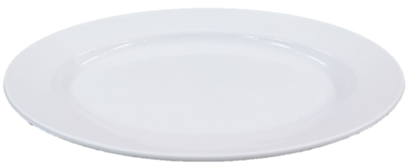 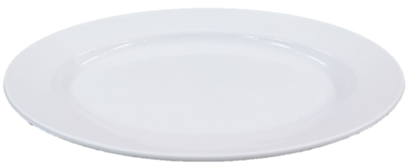 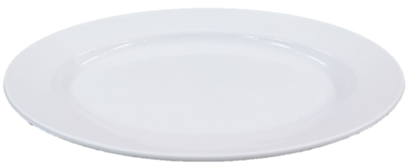 1
2
3
Các con xếp các nhóm hoa quả đại điện cho nhóm theo thứ tự từ ít đến nhiều.
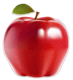 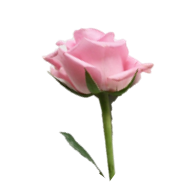 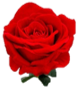 Đĩa số 1 cho đại diện nhóm hoa hoặc quả ít nhất.
Đĩa số 2 cho đại diện nhóm hoa hoặc quả nhiều hơn
Đĩa số 3 cho đại diện nhóm hoa hoặc quả nhiều nhất
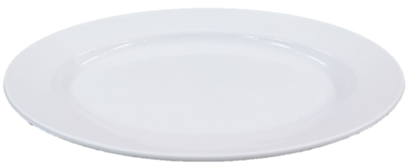 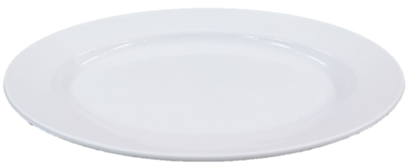 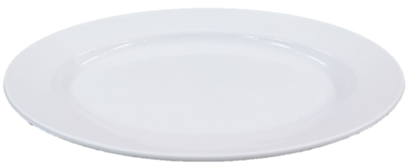 1
2
3